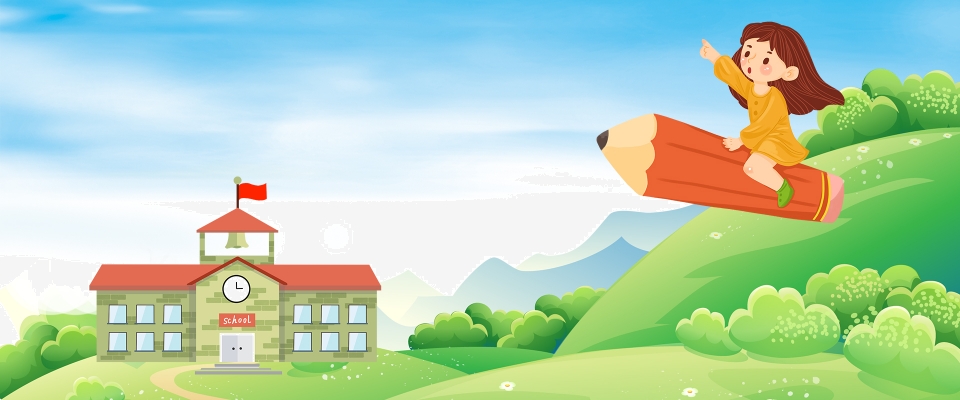 Kết nối tri thức với cuộc sống
TIẾNG VIỆT 
1
Bµi
¤N TËP
                          Vµ KÓ CHUYÖN
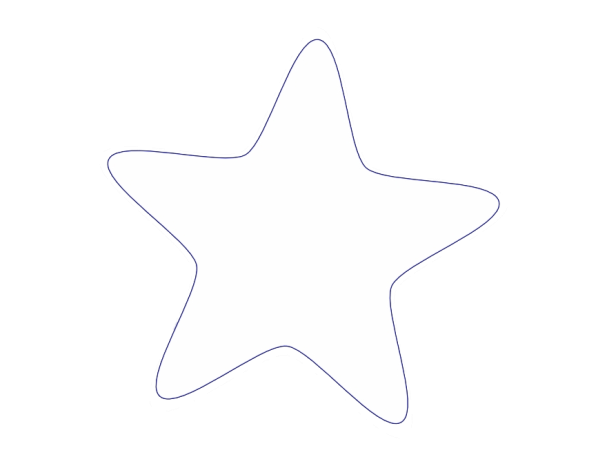 35
TIẾT 1
Khởi  động!
M×nh cïng  ch¬i trß  !
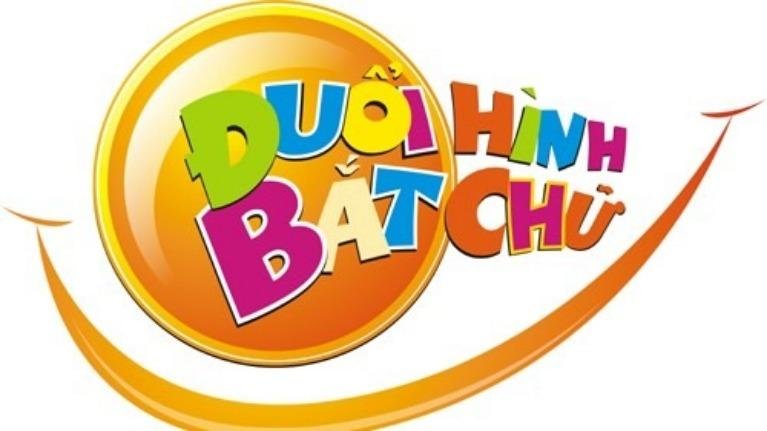 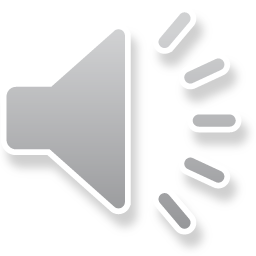 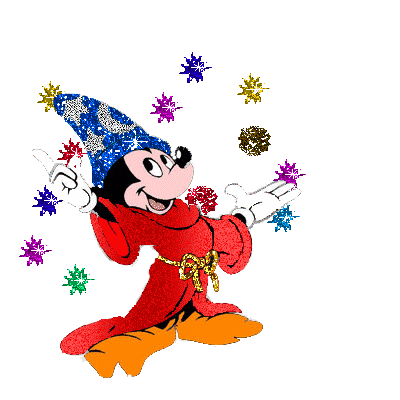 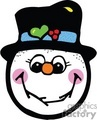 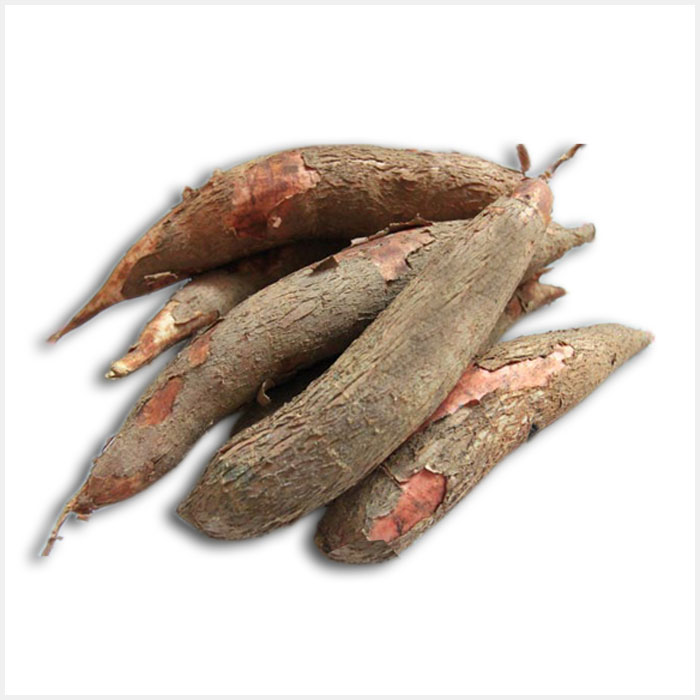 cuû saén
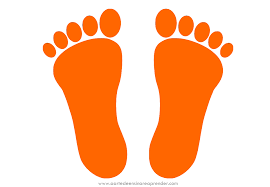 baøn chaân
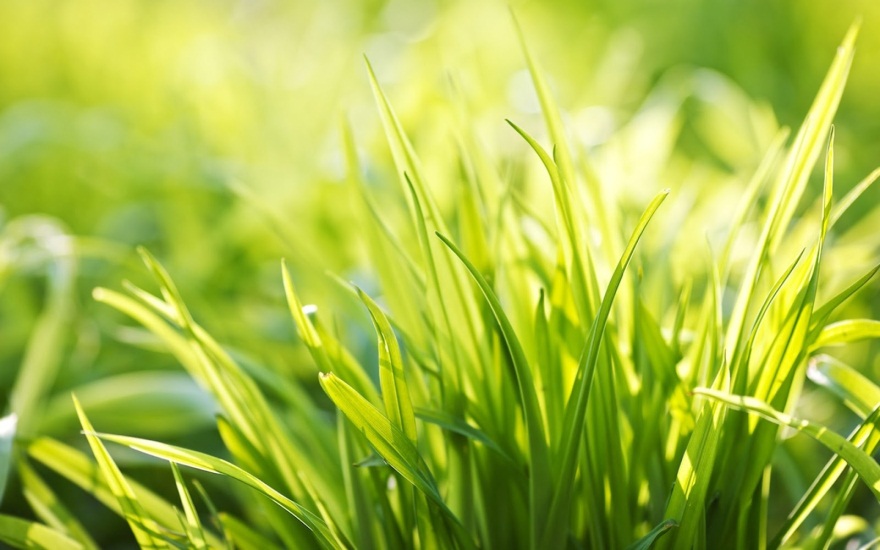 ngoïn coû
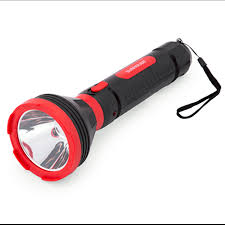 væa heø
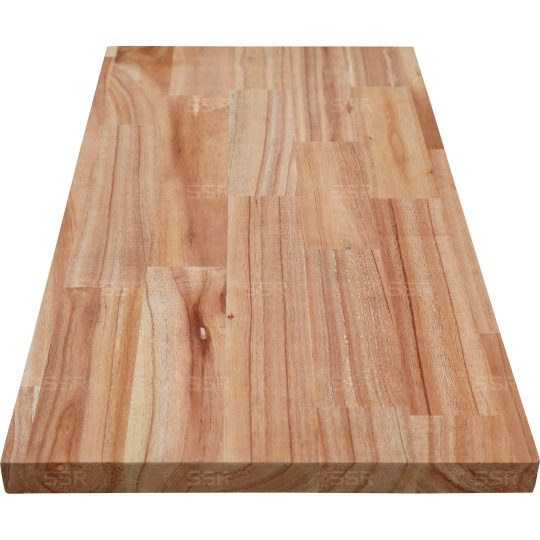 taám goã
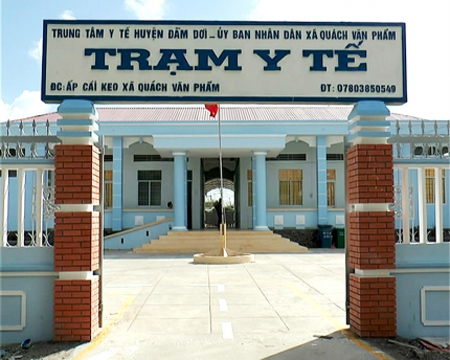 traïm y teá
1
§äc
n
o
on
m
n
oâ
oân
an
am
a
ôn
ô
aên
aêm
aê
en
e
aân
aâm
aâ
eâ
eân
i
in
u
un
cuû saén
beán ñoø
baøn chaân
traïm y teá
möa phuøn
khoân lôùn
ngoïn coû
ñeøn pin
taám goã
chaêm chæ
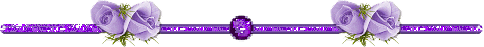 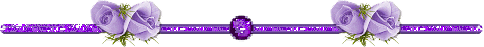 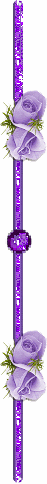 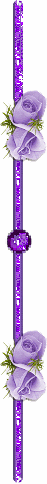 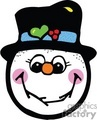 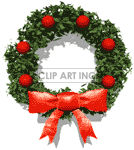 thư gi·n nhÐ!
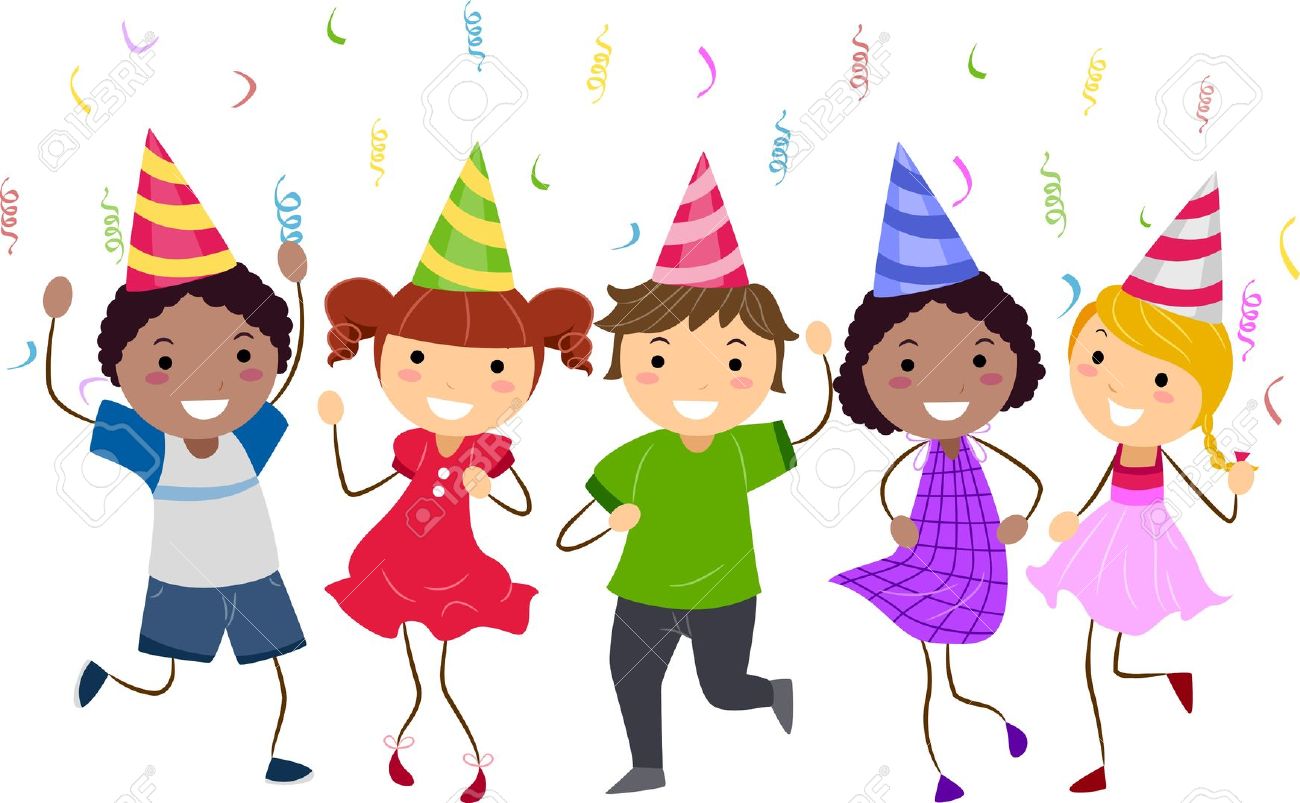 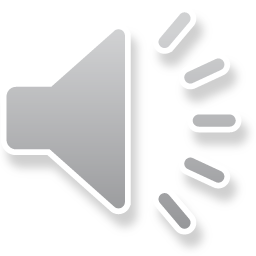 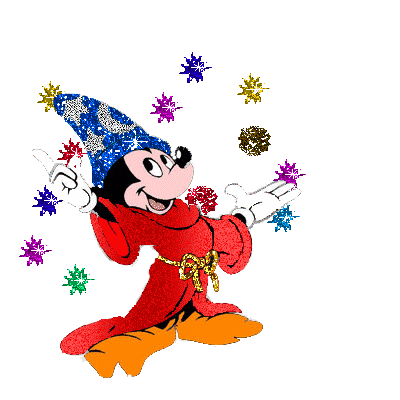 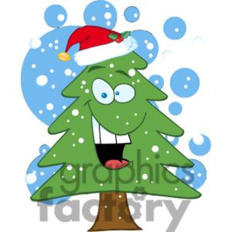 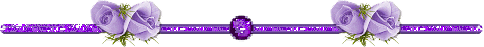 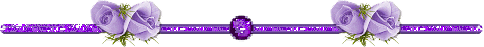 1
§äc
Thoû vaø ruøa
	Nhìn ruøa, thoû  cheâ: “Quaû laø chaäm nhö ruøa.”. Ruøa oân toàn: “ Ta thi nheù.” Thoû hôùn hôû tham gia. Thoû nhôûn nhô muùa ca, ruøa cöù boø caàn maãn. Theá laø, ruøa ñi xa hôn haúm thoû.
2
ViÕt
Sen nôû thaém hoà.
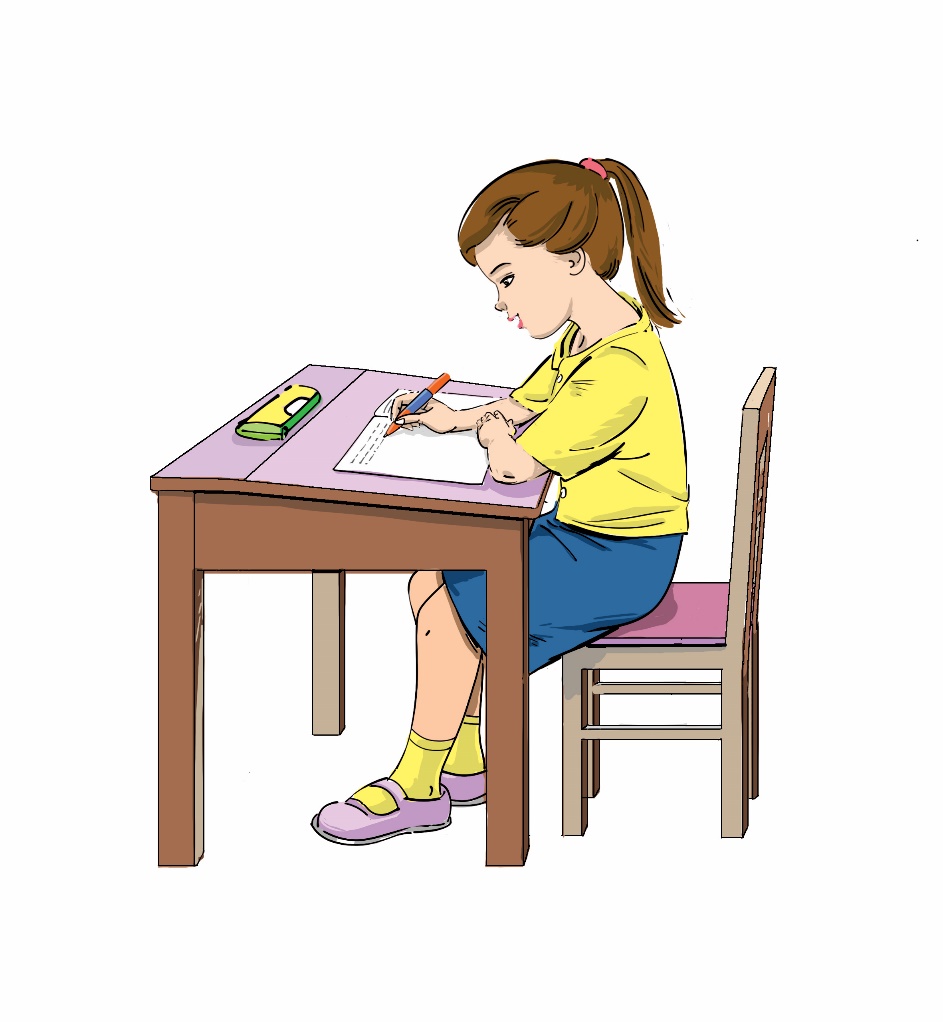 Bµi
¤N TËP
                          Vµ KÓ CHUYÖN
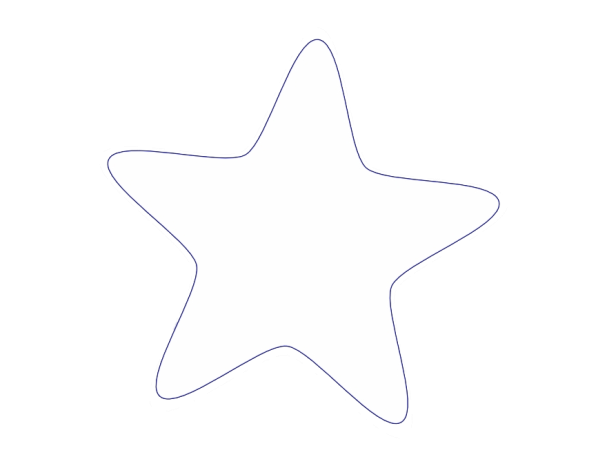 35
TIẾT 2
3
KÓ chuyÖn
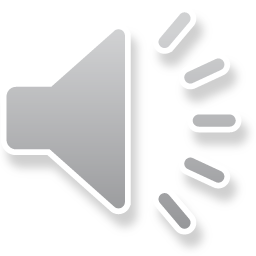 Gaø naâu vaø vòt xaùm
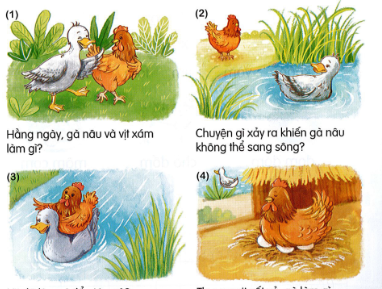 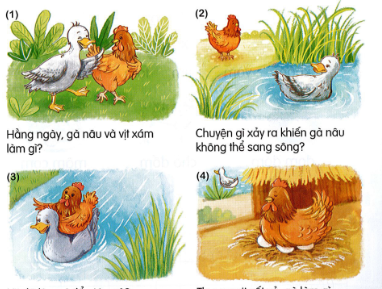 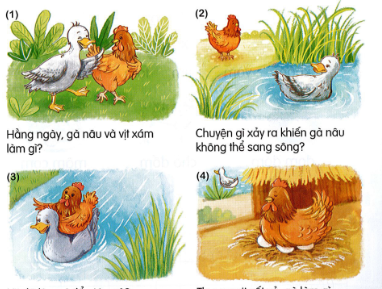 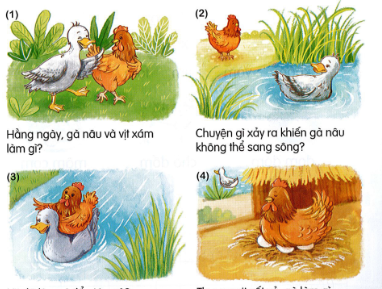 3
KÓ chuyÖn
Gaø naâu vaø vòt xaùm
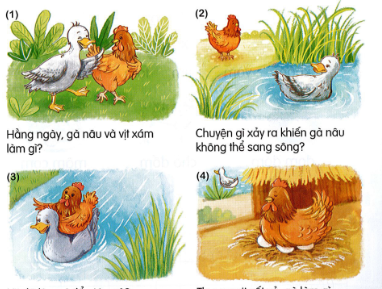 Haèng ngaøy, gaø naâu vaø vòt xaùm laøm gì?
3
KÓ chuyÖn
Gaø naâu vaø vòt xaùm
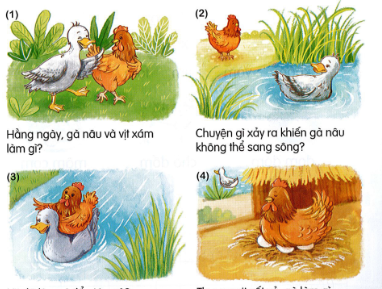 Chuyeän gì xaûy ra khieán gaø naâu khoâng theå sang soâng?
3
KÓ chuyÖn
Gaø naâu vaø vòt xaùm
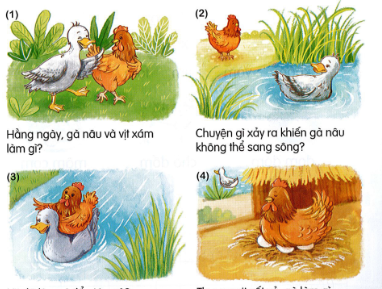 Vòt ñaõ laøm gì ñeå giuùp gaø?
3
KÓ chuyÖn
Gaø naâu vaø vòt xaùm
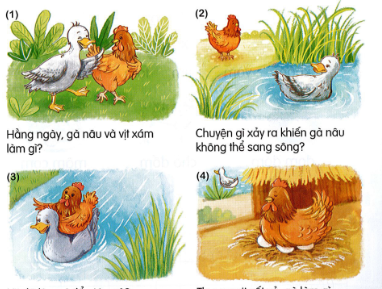 Thöông vòt vaát vaû, gaø laøm gì ñeå giuùp vòt?
3
KÓ chuyÖn
Gaø naâu vaø vòt xaùm
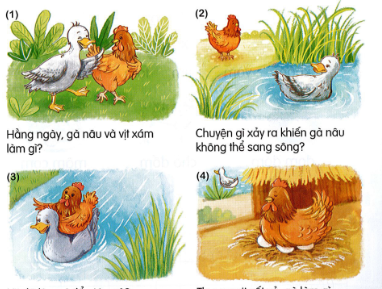 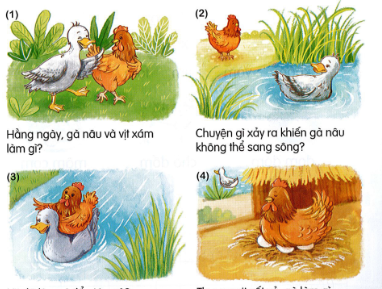 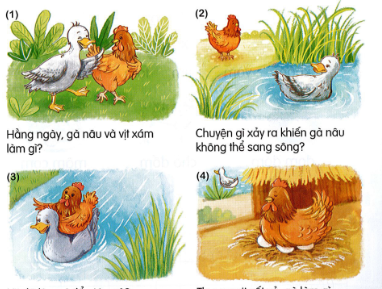 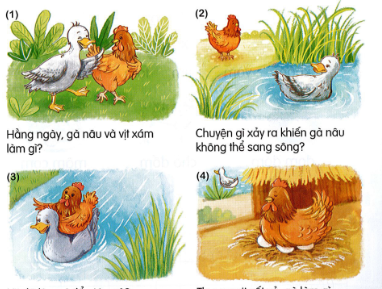 Đọc s¸ch nhÐ!
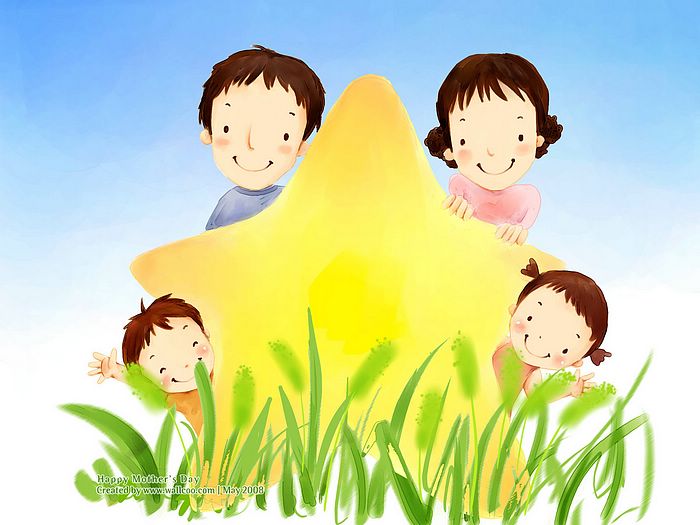 Chóc thÇy c«, c¸c con cïng 
gia đình m·i m·i 
h¹nh phóc !